Thứ hai ngày 1 tháng 3 năm 2021Toán
KIỂM TRA BÀI CŨ
Chọn đáp án đúng
C
Thứ hai ngày 1 tháng 3 năm 2021Toán
KIỂM TRA BÀI CŨ
Chọn đáp án đúng
B
Thứ hai ngày 1 tháng 3 năm 2021Toán
KIỂM TRA BÀI CŨ
Chọn đáp án đúng
D
Thứ hai ngày 1 tháng 3 năm 2021Toán
Phép cộng phân số
?
?
3
5
2
3 + 2
+
=
=
8
8
8
8
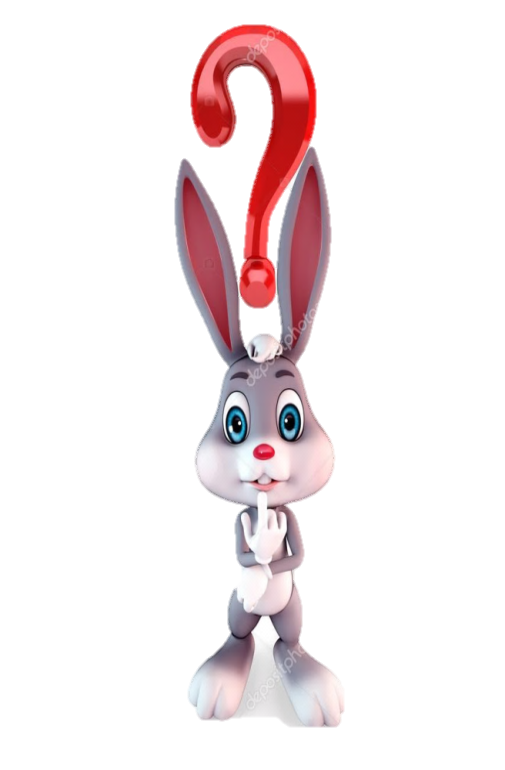 Ghi nhớ:
        Muốn cộng hai phân số cùng mẫu số ta 
cộng hai tử số với nhau và giữ nguyên mẫu số.
Muốn cộng hai phân số cùng mẫu số ta làm như thế nào?
Thứ hai ngày 1 tháng 3 năm 2021Toán
Phép cộng phân số
Thứ hai ngày 1 tháng 3 năm 2021Toán
Phép cộng phân số
2, Luyện tập:
Bài 1:Tính.
Kết quả của các  phép tính phải là những phân số như 
thế nào
Muốn cộng hai phân số cùng mẫu số ta làm thế nào?
3      2
7      7
2      3
7      7
3      2
7      7
2      3
7      7
Thứ hai ngày 1 tháng 3 năm 2021Toán
Phép cộng phân số
2, Luyện tập:
Bài 2: Viết tiếp vào chỗ chấm:
=…
=…
…
3      2
7      7
2      3
7      7
3      2
7      7
2      3
7      7
5
 7
5
 7
3 +  2
     7
2 +  3
     7
Thứ hai ngày 1 tháng 3 năm 2021Toán
Phép cộng phân số
2, Luyện tập:
Tính chất giao hoán.
Bài 2:
=
Em có nhận xét gì về các số hạng và tổng trong hai phép cộng?
Khi ta đổi chỗ hai phân số trong một tổng 
thì tổng của chúng không thay đổi.
Khi đổi chỗ hai phân số trong một tổng thì tổng như thế nào?
Bài 3. Hai ô tô cùng chuyển gạo ở một kho. Ô tô thứ nhất chuyển được  số gạo trong kho, ô tô thứ hai chuyển được    số gạo trong kho. Hỏi cả hai ô tô chuyển được bao nhiêu phần số gạo trong kho?
Tóm tắt:
Ô tô 1:    số gạo
Ô tô 2:   số gạo
Cả 2 ô tô: … số gạo?
Bài giải
Cả hai ô tô chuyển được số phần 
số gạo trong kho là:
(số gạo)
Thứ hai ngày 1 tháng 3 năm 2021Toán
Phép cộng phân số
Muốn cộng hai phân số cùng mẫu số, ta làm như thế nào?
Muốn cộng hai phân số cùng mẫu số, ta cộng hai tử số với nhau và giữ nguyên mẫu số.
DẶN DÒ:
Nắm chắc kiến thức vừa học.
Làm vở BTT trang 35 
Chuẩn bị bài: Phép cộng phân số 
(tiếp theo)